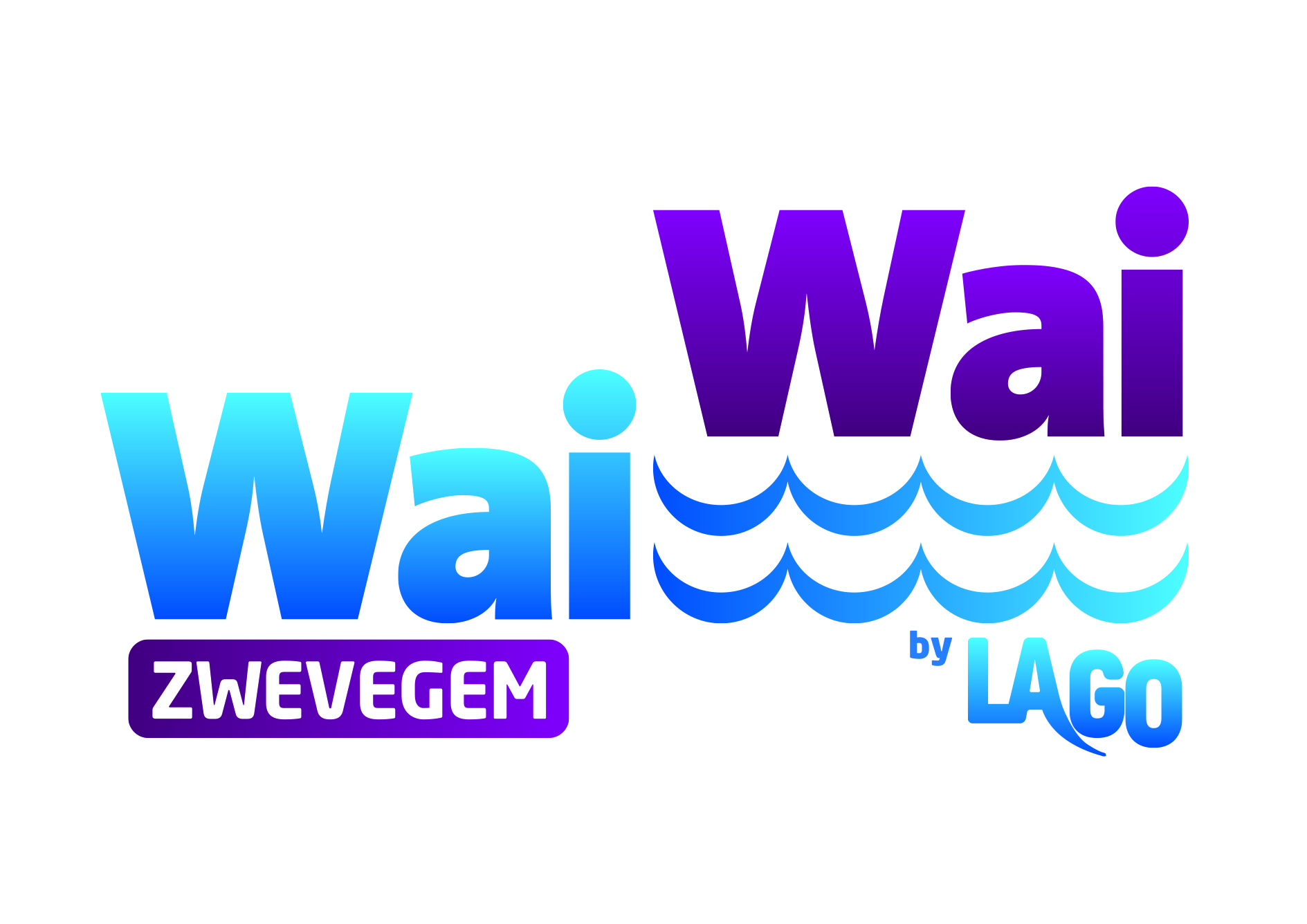 Datarooster zwemmen kinderen Reeks 1       2023- 2024
MAIL:
WAIWAI.ZWEVEGEM@LAGO.BE
LAGO CLUB Zwevegem Fit. Bekaertstraat 9, 8550 Zwevegem